Overview of Storage and Indexing
Chapter 8
“How index-learning turns no student pale
Yet holds the eel of science by the tail.”
-- Alexander Pope (1688-1744)
[Speaker Notes: The slides for this text are organized into chapters. This lecture covers Chapter 8.

Chapter 1: Introduction to Database Systems
Chapter 2: The Entity-Relationship Model	
Chapter 3: The Relational Model
Chapter 4 (Part A): Relational Algebra
Chapter 4 (Part B): Relational Calculus
Chapter 5: SQL: Queries, Programming, Triggers
Chapter 6: Query-by-Example (QBE)
Chapter 7: Storing Data: Disks and Files
Chapter 8: File Organizations and Indexing
Chapter 9: Tree-Structured Indexing
Chapter 10: Hash-Based Indexing
Chapter 11: External Sorting
Chapter 12 (Part A): Evaluation of Relational Operators
Chapter 12 (Part B): Evaluation of Relational Operators: Other Techniques
Chapter 13: Introduction to Query Optimization
Chapter 14: A Typical Relational Optimizer
Chapter 15: Schema Refinement and Normal Forms
Chapter 16 (Part A): Physical Database Design
Chapter 16 (Part B): Database Tuning
Chapter 17: Security
Chapter 18: Transaction Management Overview
Chapter 19: Concurrency Control
Chapter 20: Crash Recovery
Chapter 21: Parallel and Distributed Databases
Chapter 22: Internet Databases
Chapter 23: Decision Support
Chapter 24: Data Mining
Chapter 25: Object-Database Systems
Chapter 26: Spatial Data Management
Chapter 27: Deductive Databases
Chapter 28: Additional Topics]
Query Optimization
and Execution
Relational Operators
Files and Access Methods
Buffer Management
Disk Space Management
DB
Recall (Ch.1): Structure of a DBMS
File organization
Actual data on disk
Data on External Storage
Disks: Can retrieve random page at fixed cost
But reading several consecutive pages is much cheaper than reading them in random order
Tapes: Can only read pages in sequence
Cheaper than disks; used for archival storage
File organization: Method of arranging a file of records on external storage.
Record id (rid) is sufficient to physically locate record
Indexes are data structures that allow us to find the record ids of records with given values in index search key fields
Architecture: Buffer manager stages pages from external storage to main memory buffer pool. File and index layers make calls to the buffer manager.
Alternative File Organizations
Many alternatives exist, each ideal for some situations, and not so good in others:
Heap (random order) files:  Suitable when typical access is a file scan retrieving all records.
Sorted Files:  Best if records must be retrieved in some order, or only a `range’ of records is needed.
Indexes: Data structures to organize records via trees or hashing.  
Like sorted files, they speed up searches for a subset of records, based on values in certain (“search key”) fields
Updates are much faster than in sorted files.
Indexes
An index on a file speeds up selections on the search key fields for the index.
Any subset of the fields of a relation can be the search key for an index on the relation.
Search key is not the same as key (minimal set of fields that uniquely identify a record in a relation).
An index contains a collection of data entries, and supports efficient retrieval of all data entries k* with a given key value k.
Alternatives for Data Entry k* in Index
Three alternatives:
 Data record with key value k
 <k, rid of data record with search key value k>
 <k, list of rids of data records with search key k>
Choice of alternative for data entries is orthogonal to the indexing technique used to locate data entries with a given key value k.
Examples of indexing techniques: B+ trees, hash-based structures
Typically, index contains auxiliary information that directs searches to the desired data entries
Index Classification
Primary vs. secondary:  If search key contains primary key, then called primary index.
Unique index:  Search key contains a candidate key.
Clustered vs. unclustered:  If order of data records is the same as, or `close to’, order of data entries, then called clustered index.
Alternative 1 implies clustered; in practice, clustered also implies Alternative 1 (since sorted files are rare).
A file can be clustered on at most one search key.
Cost of retrieving data records through index varies greatly based on whether index is clustered or not!
INDEX DATA STRUCTURE
HASHING and B+ Trees
Hash-Based Indexes
Good for equality selections.
Index is a collection of buckets. Bucket = primary page plus zero or more overflow pages.
Hashing function h:  h(r) = bucket in which record r belongs. h looks at the search key fields of r.
If Alternative (1) is used, the buckets contain the data records; otherwise, they contain <key, rid> or <key, rid-list> pairs.
Hashing (review 1/4)
Key
Information
K1, K2, K3,…..
Hash Table
Hash Function
h(key) : Get its position in hash table
Records in hash table
Given a key
Hashing (review 2/4)
Hashing: The process of mapping a key value to a position in a table.

A hash function h maps key values to positions.  

A hash table HT is an array that holds the records.  

HT has M buckets, (each with N slots), indexed form 0 to M-1.
B+ Tree Indexes
Non-leaf
Pages
Leaf
Pages
Leaf pages contain data entries, and are chained (prev & next)
 Non-leaf pages contain index entries and direct searches:
index entry
P
K
P
K
P
P
K
m
0
1
2
1
m
2
Tree Indexing (2)
Difficulties when storing tree index on disk:
Tree must be balanced for efficient searches.
Each path from root to leaf should cover few disk pages.
BST can be used but with difficulty to maintain balance, affecting too many blocks:
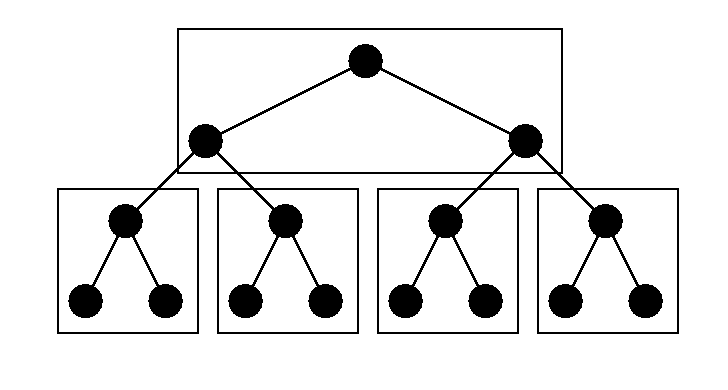 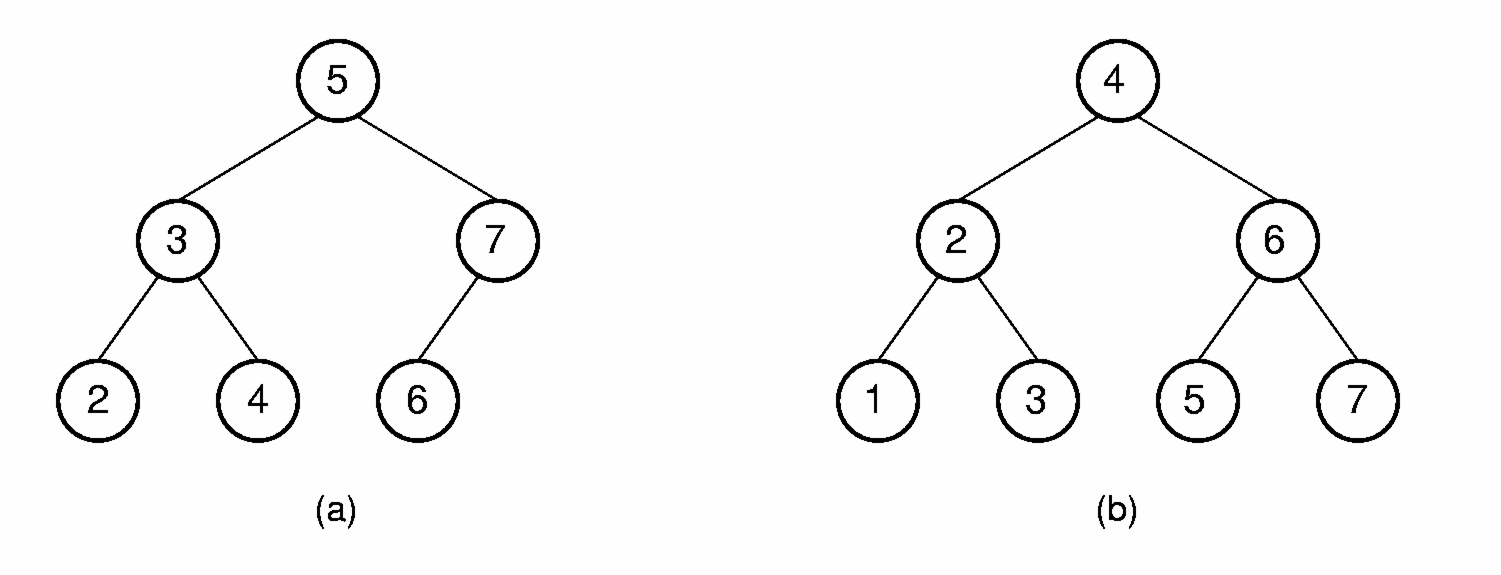 Inserting 1
[Speaker Notes: Second figure illustrates how difficult it can be to keep a tree balanced.  In this case, rebalancing the BST to maintain the complete tree shape requires that all nodes be moved.  This is too expensive to be practical.]
2-3 Tree (1)
FYI
A 2-3 Tree has the following properties:
A node contains one or two keys
Every internal node has either two children (if it contains one key) or three children (if it contains two keys).
All leaves are at the same level in the tree, so the tree is always height balanced.

The 2-3 Tree has a search tree property analogous to the BST.
Example B+ Tree
Root
17
Entries <=  17
Entries >  17
27
5
13
30
39*
2*
3*
5*
7*
8*
22*
24*
27*
29*
38*
33*
34*
14*
16*
Find 28*? 29*? All > 15* and < 30*
Insert/delete:  Find data entry in leaf, then change it. Need to adjust parent sometimes.
And change sometimes bubbles up the tree
Cost Model for Our Analysis
We ignore CPU costs, for simplicity:
B:  The number of data pages
R:  Number of records per page
D:  (Average) time to read or write disk page
Measuring number of page I/O’s ignores gains of pre-fetching a sequence of pages; thus, even I/O cost is only approximated.   
Average-case analysis; based on several simplistic assumptions.
Good enough to show the overall trends!
Comparing File Organizations
Heap files (random order; insert at eof)
Sorted files, sorted on <age, sal> 
Clustered B+ tree file, Alternative (1), search key <age, sal>
Heap file with unclustered B + tree index on search key <age, sal>
Heap file with unclustered hash index on search key <age, sal>
Operations to Compare
Scan: Fetch all records from disk
Equality search
Range selection
Insert a record
Delete a record
Assumptions in Our Analysis
Heap Files:
Equality selection on key; exactly one match.
Sorted Files:
Files compacted after deletions.
Indexes: 
Alt (2), (3): data entry size = 10% size of record 
Hash: No overflow buckets.
80% page occupancy => File size = 1.25 data size
Tree: 67% occupancy (this is typical).
Implies file size =  1.5 data size
Cost of Operations
Several assumptions underlie these (rough) estimates!
Cost of Operations
Several assumptions underlie these (rough) estimates!
Understanding the Workload
For each query in the workload:
Which relations does it access?
Which attributes are retrieved?
Which attributes are involved in selection/join conditions?  How selective are these conditions likely to be? 
For each update in the workload:
Which attributes are involved in selection/join conditions?  How selective are these conditions likely to be?
The type of update (INSERT/DELETE/UPDATE), and the attributes that are affected.
Choice of Indexes
What indexes should we create?
Which relations should have indexes?  What field(s) should be the search key?  Should we build several indexes?
For each index, what kind of an index should it be?
Clustered?  Hash/tree?
Choice of Indexes (Contd.)
One approach: Consider the most important queries in turn.  Consider the best plan using the current indexes, and see if a better plan is possible with an additional index.  If so, create it.
Obviously, this implies that we must understand how a DBMS evaluates queries and creates query evaluation plans!
For now, we discuss simple 1-table queries.
Before creating an index, must also consider the impact on updates in the workload!
Trade-off: Indexes can make queries go faster, updates slower.  Require disk space, too.
Index Selection Guidelines
Attributes in WHERE clause are candidates for index keys.
Exact match condition suggests hash index.
Range query suggests tree index.
Clustering is especially useful for range queries; can also help on equality queries if there are many duplicates.
Multi-attribute search keys should be considered when a WHERE clause contains several conditions.
Order of attributes is important for range queries.
Such indexes can sometimes enable index-only strategies for important queries.
For index-only strategies, clustering is not important!
Try to choose indexes that benefit as many queries as possible.  Since only one index can be clustered per relation, choose it based on important queries that would benefit the most from clustering.
Examples of Clustered Indexes
SELECT  E.dno
FROM  Emp E
WHERE  E.age>40
B+ tree index on E.age can be used to get qualifying tuples.
How selective is the condition?

Choices:
If “E.age>40” not selective:  sequential search will do as well as clustered
 If “E.age>40” selective, then clustered will do much better due to faster access on age.
Examples of Clustered Indexes
SELECT  E.dno,  COUNT (*)
FROM  Emp E
WHERE  E.age>10
GROUP BY E.dno
Consider the GROUP BY query.
If many tuples have E.age > 10, using E.age index and sorting the retrieved tuples may be costly.
Clustered E.dno index may be better!
Basically select the index for the attribute that gives higher selectivity
Examples of Clustered Indexes
SELECT  E.dno
FROM  Emp E
WHERE  E.hobby=Stamps
Equality queries and duplicates:
Clustering on E.hobby helps if
many people collect stamps.
Unclustered works ok if 
only one (or few) has the bobby.
Indexes with Composite Search Keys
Composite Search Keys: Search on a combination of fields.
Equality query: Every field value is equal to a constant value. E.g. wrt <sal,age> index:
age=20 and sal =75
Range query: Some field value is not a constant. E.g.:
age =20; or age=20 and sal > 10
Data entries in index sorted by search key to support range queries.
Lexicographic order, or
Spatial order.
Examples of composite key
indexes using lexicographic order.
11,80
11
12
12,10
name
age
sal
12,20
12
13,75
bob
12
10
13
<age, sal>
cal
11
80
<age>
joe
12
20
10,12
sue
13
75
10
20
20,12
Data records
sorted by name
75,13
75
80,11
80
<sal, age>
<sal>
Data entries in index
sorted by <sal,age>
Data entries
sorted by <sal>
Composite Search Keys
To retrieve Emp records with age=30 AND sal=4000, an index on <age,sal> would be better than an index on age or an index on sal.
Choice of index key orthogonal to clustering etc.
If condition is:  20<age<30  AND  3000<sal<5000: 
Clustered tree index on <age,sal> or <sal,age> is best.
If condition is:  age=30  AND  3000<sal<5000: 
Clustered <age,sal> index much better than <sal,age> index!
Composite indexes are larger, updated more often.
Index-Only Plans
A number of queries can be answered without retrieving any tuples from one or more of the relations involved if a suitable index is available.
SELECT  D.mgr, E.eid
FROM  Dept D, Emp E
WHERE  D.dno=E.dno
<E.dno,E.eid>
Tree index!
SELECT  E.dno, COUNT(*)
FROM  Emp E
GROUP BY  E.dno
<E.dno>
SELECT  E.dno, MIN(E.sal)
FROM  Emp E
GROUP BY  E.dno
<E.dno,E.sal>
Tree index!
<E. age,E.sal>
          or
<E.sal, E.age>
SELECT AVG(E.sal)
FROM  Emp E
WHERE  E.age=25 AND
  E.sal BETWEEN 3000 AND 5000
Tree!
Index-Only Plans (Contd.)
Index-only plans are possible if the key is <dno,age> or we have a tree index with key <age,dno>
Which is better?
What if we consider the second query?
SELECT  E.dno,  COUNT (*)
FROM  Emp E
WHERE  E.age=30
GROUP BY E.dno
SELECT  E.dno,  COUNT (*)
FROM  Emp E
WHERE  E.age>30
GROUP BY E.dno
Summary
Many alternative file organizations exist, each appropriate in some situation.
If selection queries are frequent, sorting the file or building an index is important.
Hash-based indexes only good for equality search.
Sorted files and tree-based indexes best for range search; also good for equality search.  (Files rarely kept sorted in practice; B+ tree index is better.)
Index is a collection of data entries plus a way to quickly find entries with given key values.
Summary (Contd.)
Data entries can be actual data records, <key, rid> pairs, or <key, rid-list> pairs.
Choice orthogonal to indexing technique used to locate data entries with a given key value.
Can have several indexes on a given file of data records, each with a different search key.
Indexes can be classified as clustered vs. unclustered, primary vs. secondary, and dense vs. sparse.  Differences have important consequences for utility/performance.
Summary (Contd.)
Understanding the nature of the workload for the application, and the performance goals, is essential to developing a good design.
What are the important queries and updates?  What attributes/relations are involved? 
Indexes must be chosen to speed up important queries (and perhaps some updates!).
Index maintenance overhead on updates to key fields.
Choose indexes that can help many queries, if possible.
Build indexes to support index-only strategies.
Clustering is an important decision; only one index on a given relation can be clustered!
Order of fields in composite index key can be important.
Backup
Alternatives for Data Entries (Contd.)
FYI
Alternative 1:
If this is used, index structure is a file organization for data records (instead of a Heap file or sorted file).
At most one index on a given collection of data records can use Alternative 1.  (Otherwise, data records are duplicated, leading to redundant storage and potential inconsistency.)
If data records are very large,  # of pages containing data entries is high.  Implies size of auxiliary information in the index is also large, typically.
Alternatives for Data Entries (Contd.)
FYI
Alternatives 2 and 3:
Data entries typically much smaller than data records.  So, better than Alternative 1 with large data records, especially if search keys are small. (Portion of index structure used to direct search, which depends on size of data entries, is much smaller than with Alternative 1.)
Alternative 3 more compact than Alternative 2, but leads to variable sized data entries even if search keys are of fixed length.
Hashing (review 3/4)
FYI
For any value K in the key range and some hash function h, h(K) = i, 0 <= i < M, such that key(HT[i]) = K.

Hashing is appropriate only for no duplicate key

Good for both in-memory and disk-based applications.

Answers the question “What record, if any, has key value K?”
Not suitable for range searches, finding records with min or max key, visit records in key order.    Use Indexing
[Speaker Notes: Hashing is not good for range queries.]
Bucket Hashing (review 4/4)
FYI
Groups hash table slots into buckets.
Example: 8 slots/bucket, M=10

Include an overflow bucket.

Records hash to the first slot of the bucket, and fill bucket.  Go to overflow if necessary.

When searching, first check the proper bucket.  Then check the overflow.
Expensive if overflow bucket contains many records
If stored on disk: set bucket size to a disk block: one disk access/op
9
1
10
2
3
Home Position
4
Overflow Bucket
5
6
7
1 Bucket
8
Tree Indexing (1)
FYI
Linear index is poor for insertion/deletion.

Tree index can efficiently support all desired operations:
Insert/delete
Multiple search keys (multiple indices)
Key range search
2-3 Tree (2)
FYI
The advantage of the 2-3 Tree over the BST is that it can be updated at low cost.
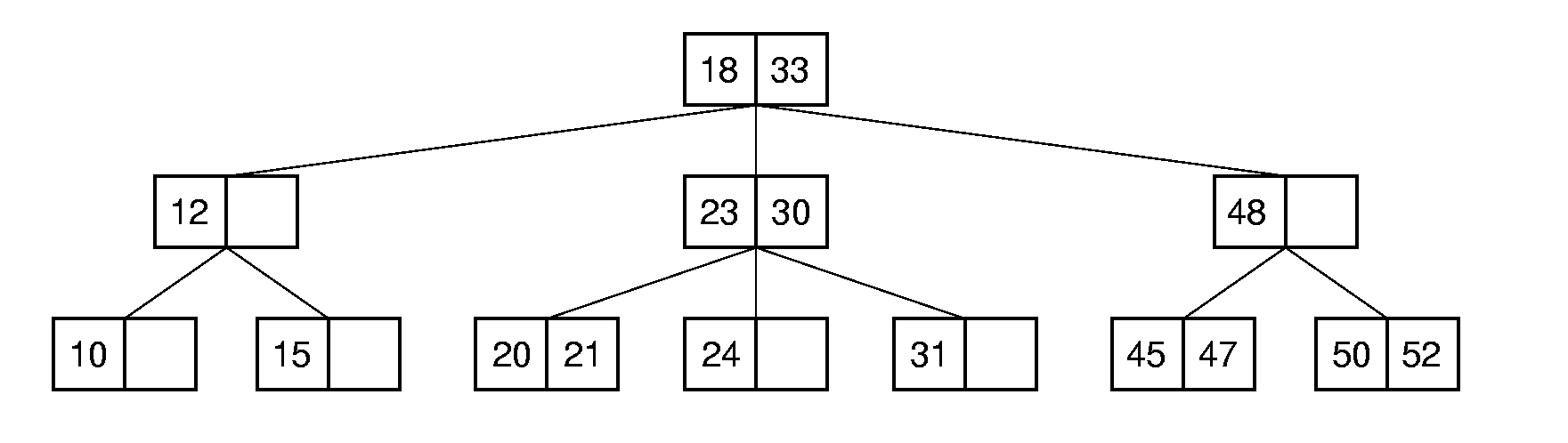